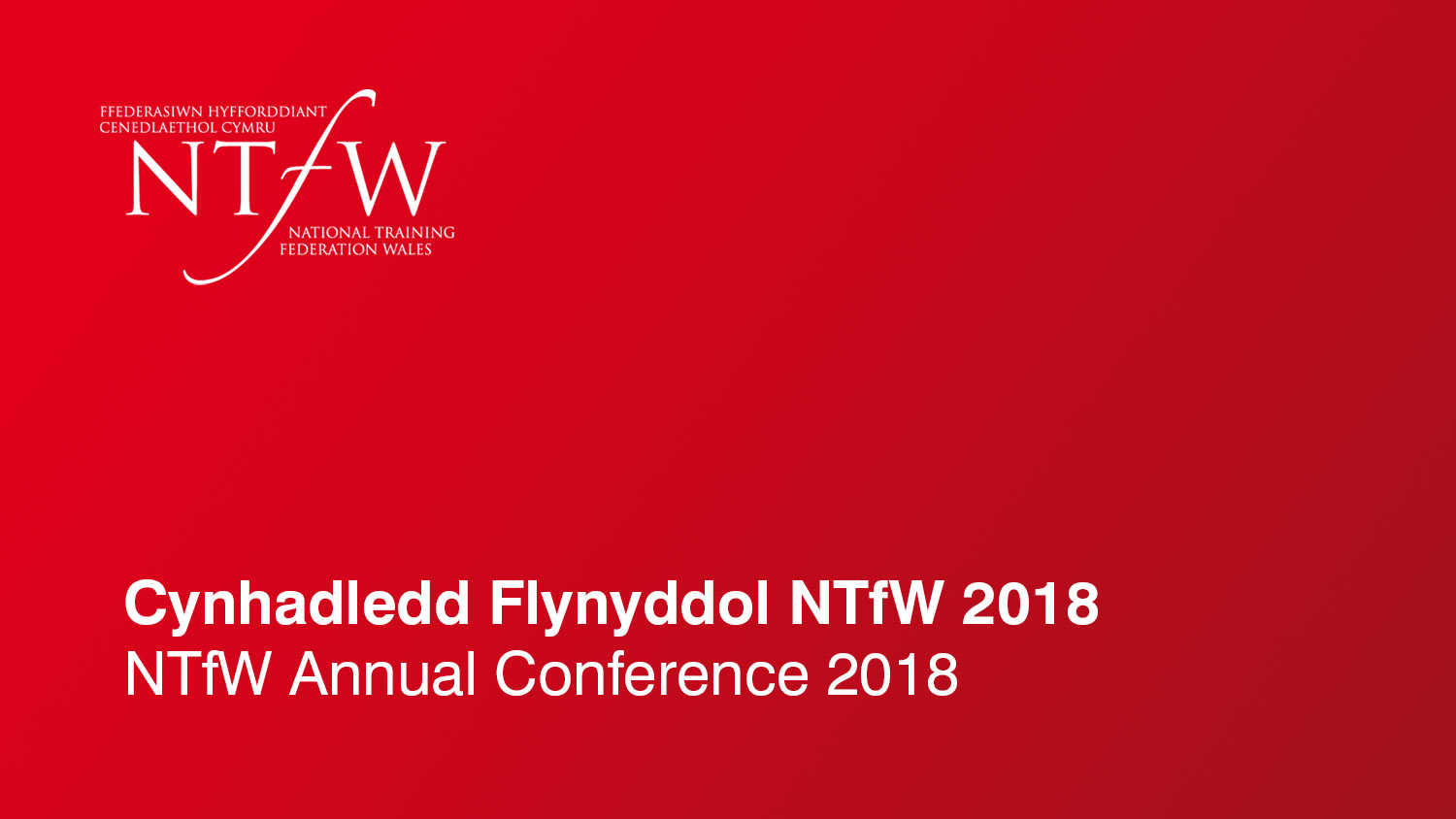 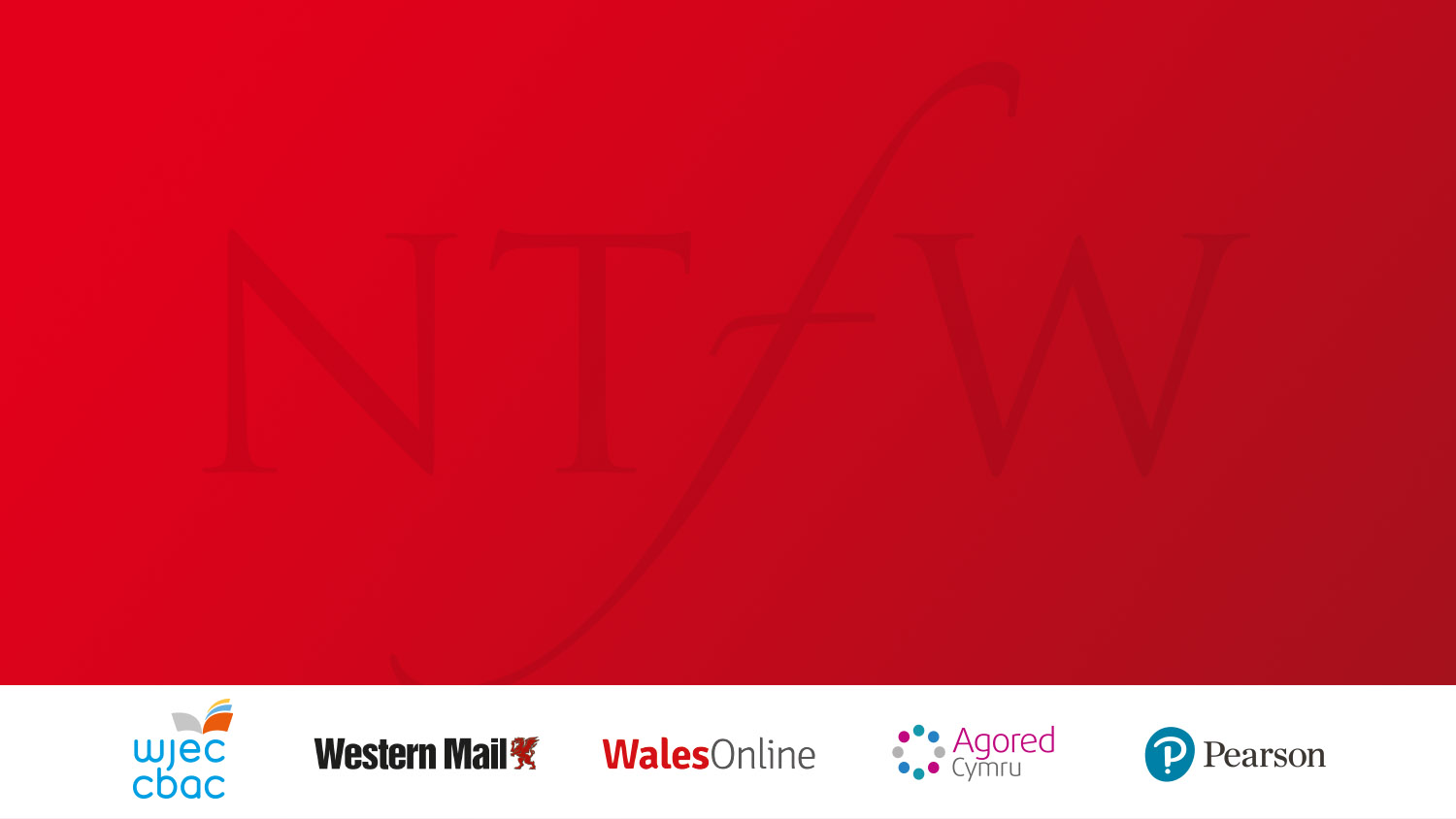 Sylwadau Agoriadol / Opening Remarks
Sarah John
Cadeirydd NTfW
NTfW Chair
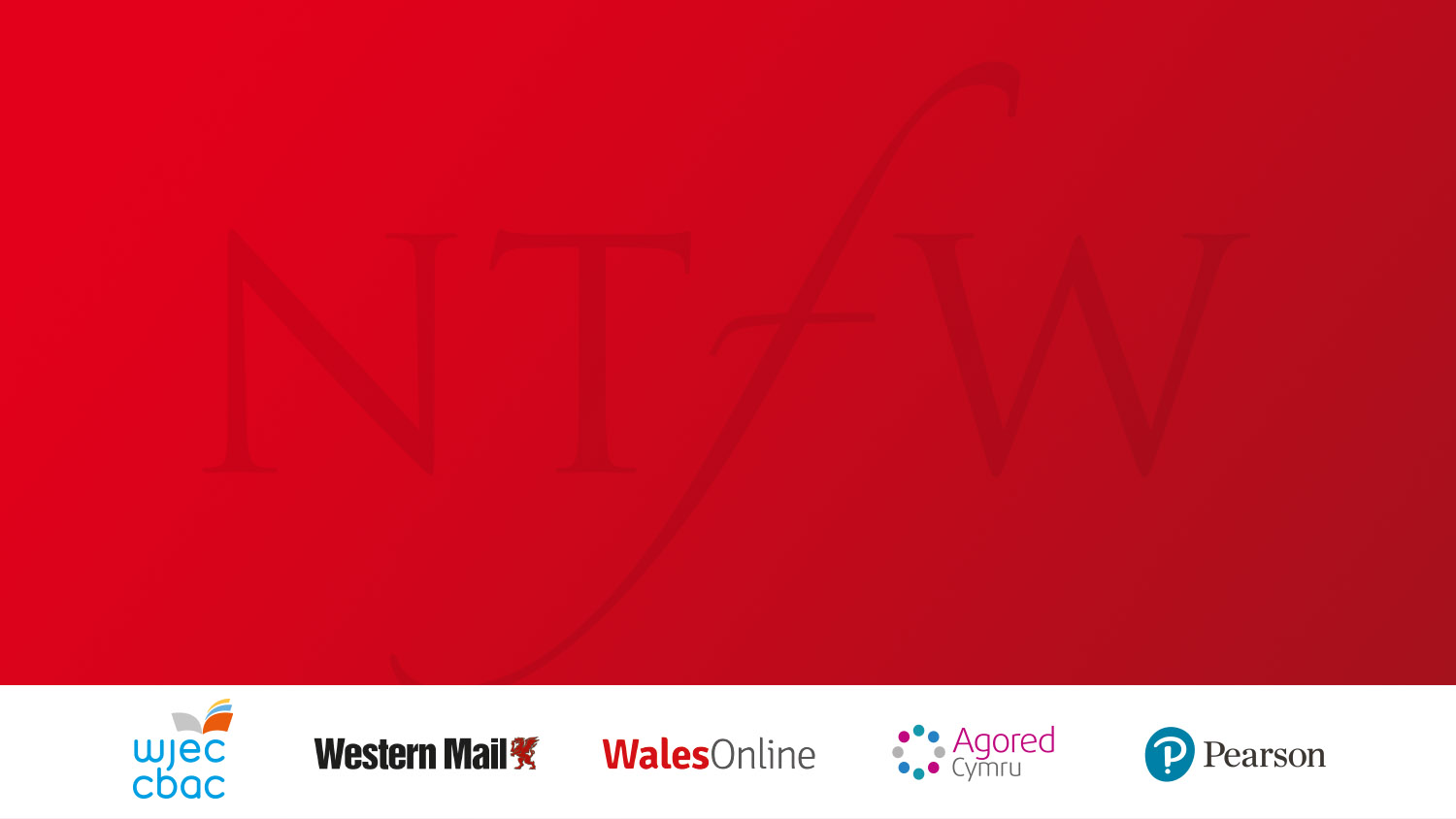 Gweithgarwch NTfW hyd yma: 
Rhoi Proses Atgyfeirio Cyflogwyr Porth Sgiliau Busnes Cymru (BWSG) ar waith
Sefydlu tîm ymgysylltiad cyflogwyr NTfW (o ganlyniad i bapur datrysiadau creadigol)
Cynnydd yng ngwerthoedd UCC (CEU) ar gyfer Asesiadau Cychwynnol a Chymwysterau Sgiliau Hanfodol newydd
RSPs
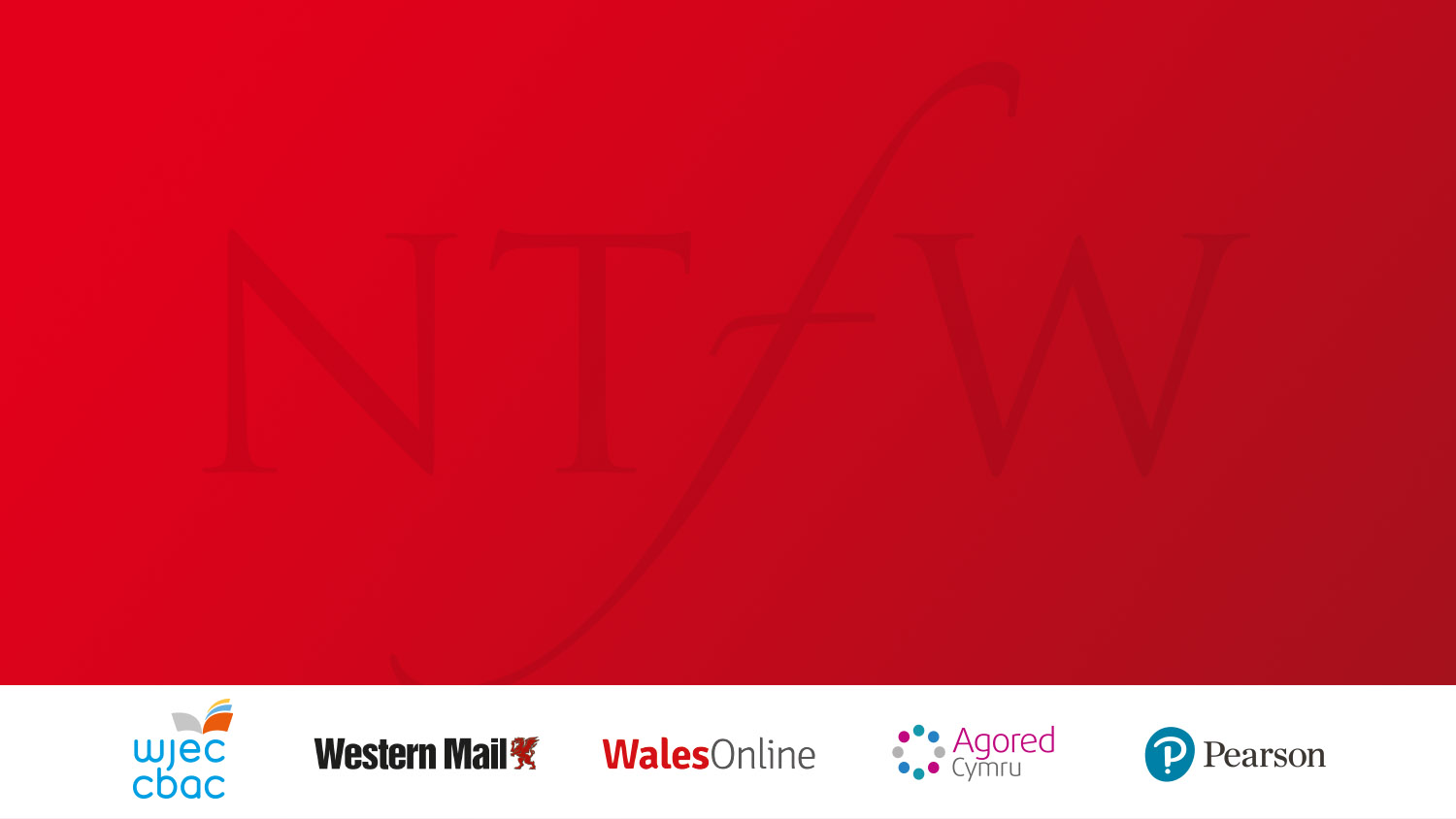 Gweithgarwch NTfW hyd yma: 
WESB
WAAB
Sicrhau rhagor o gyllid ar gyfer swyddi ehangach i gefnogi’r rhwydwaithHumie, Kelly a Ryan – tan fis Gorffennaf 2021 (oes y Cynllun Polisi Sgiliau Prentisiaethau)
AHO (PCET)
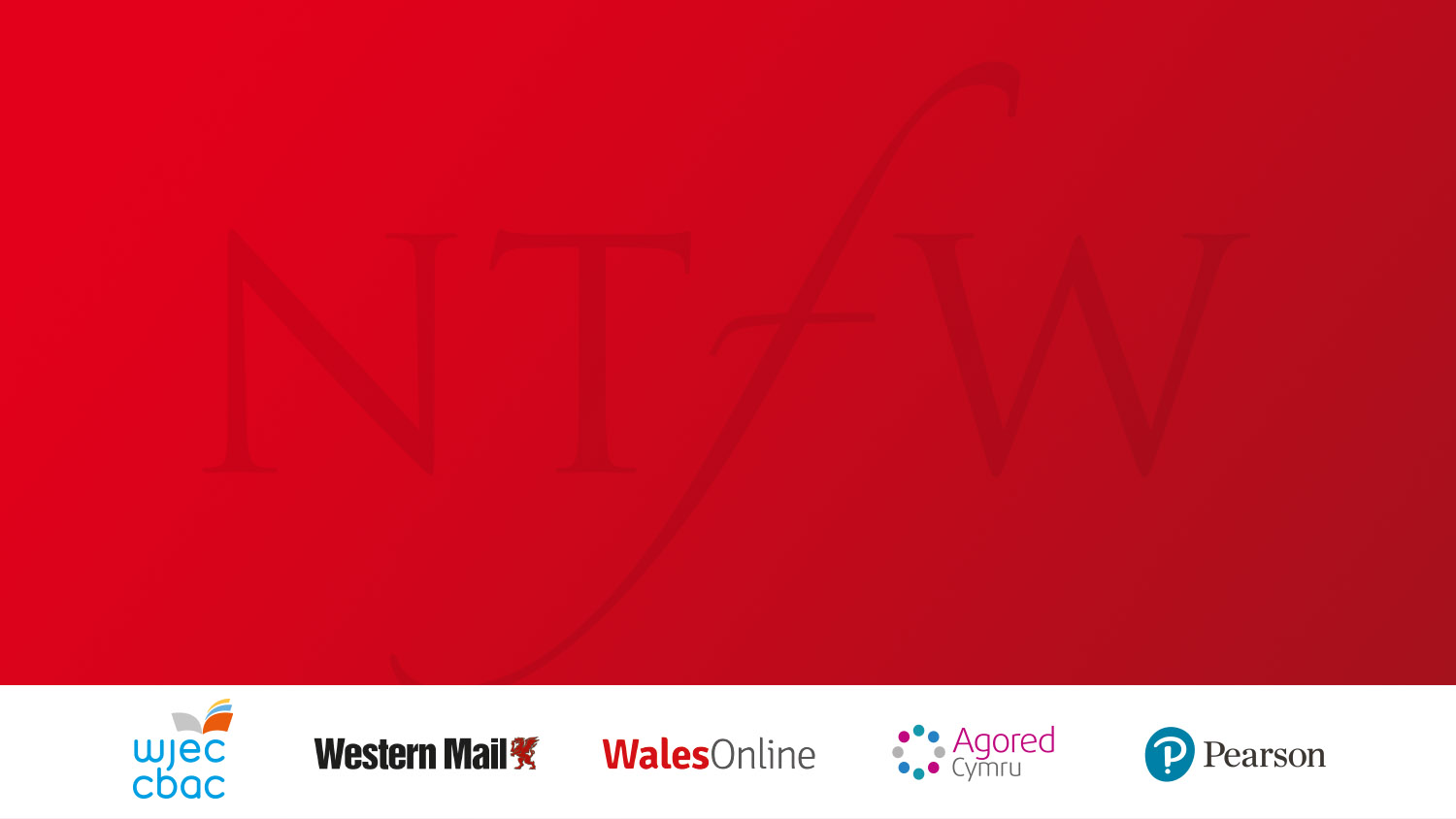 Hyrwyddwr Cydraddoldeb ac Amrywiaeth
Digwyddiadau ymgysylltu – 3ydd sector / asiantaethau cyflogaeth
STEM
Prentisiaethau i bawb
Gweithgarwch Allanol gyda Rhanddeiliaid ehangach
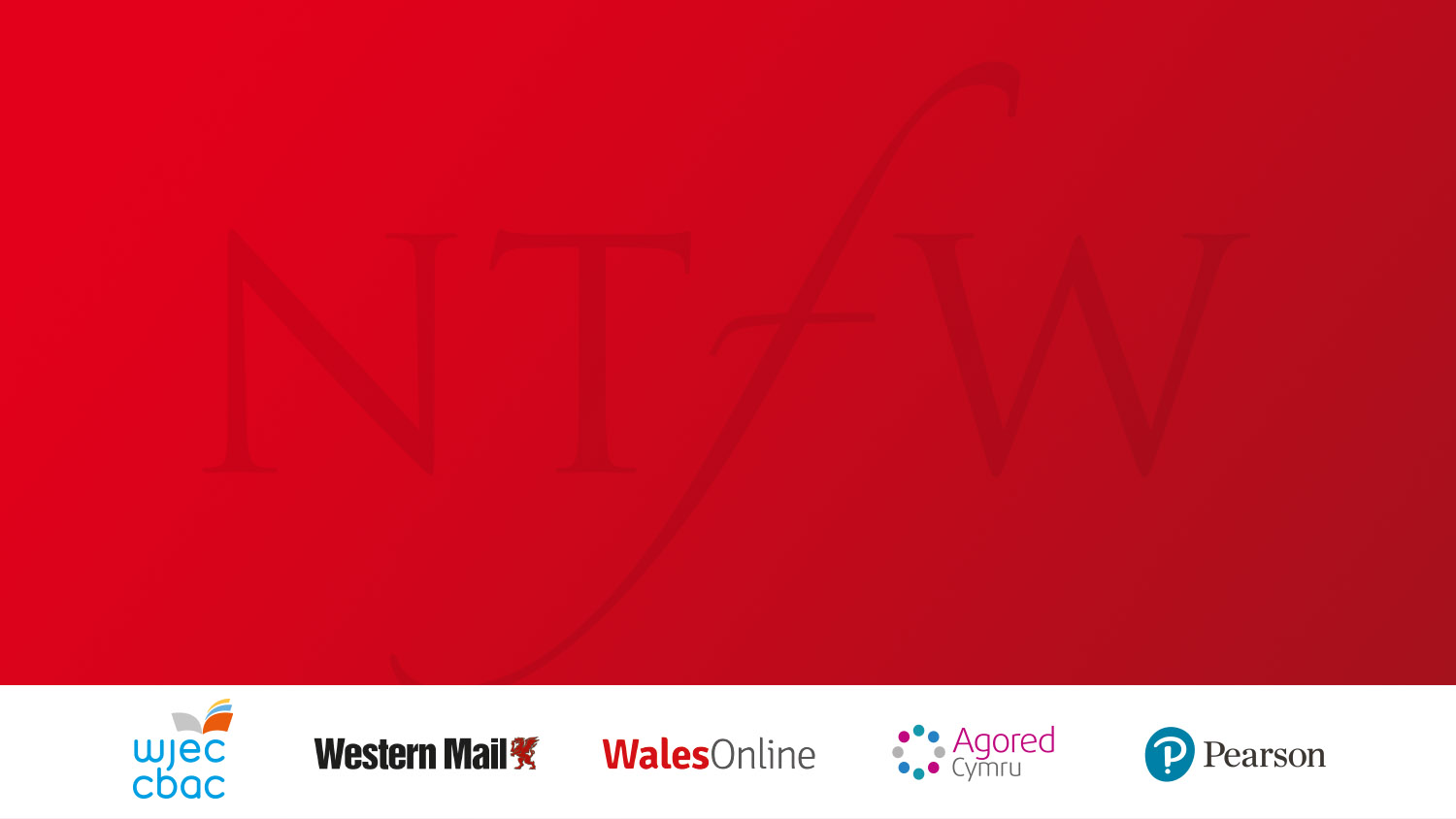 Pennaeth Ansawdd Dysgu Seiliedig ar Waith
Cyfres o weithdai dysgu proffesiynol – 275 o ymarferwyr wedi cymryd rhan
Cynhadledd Addysgu, Dysgu ac Asesu 2018 – bron 200 yn bresennol
Diogelu a Prevent
Gweithgarwch Allanol gyda Rhanddeiliaid ehangach
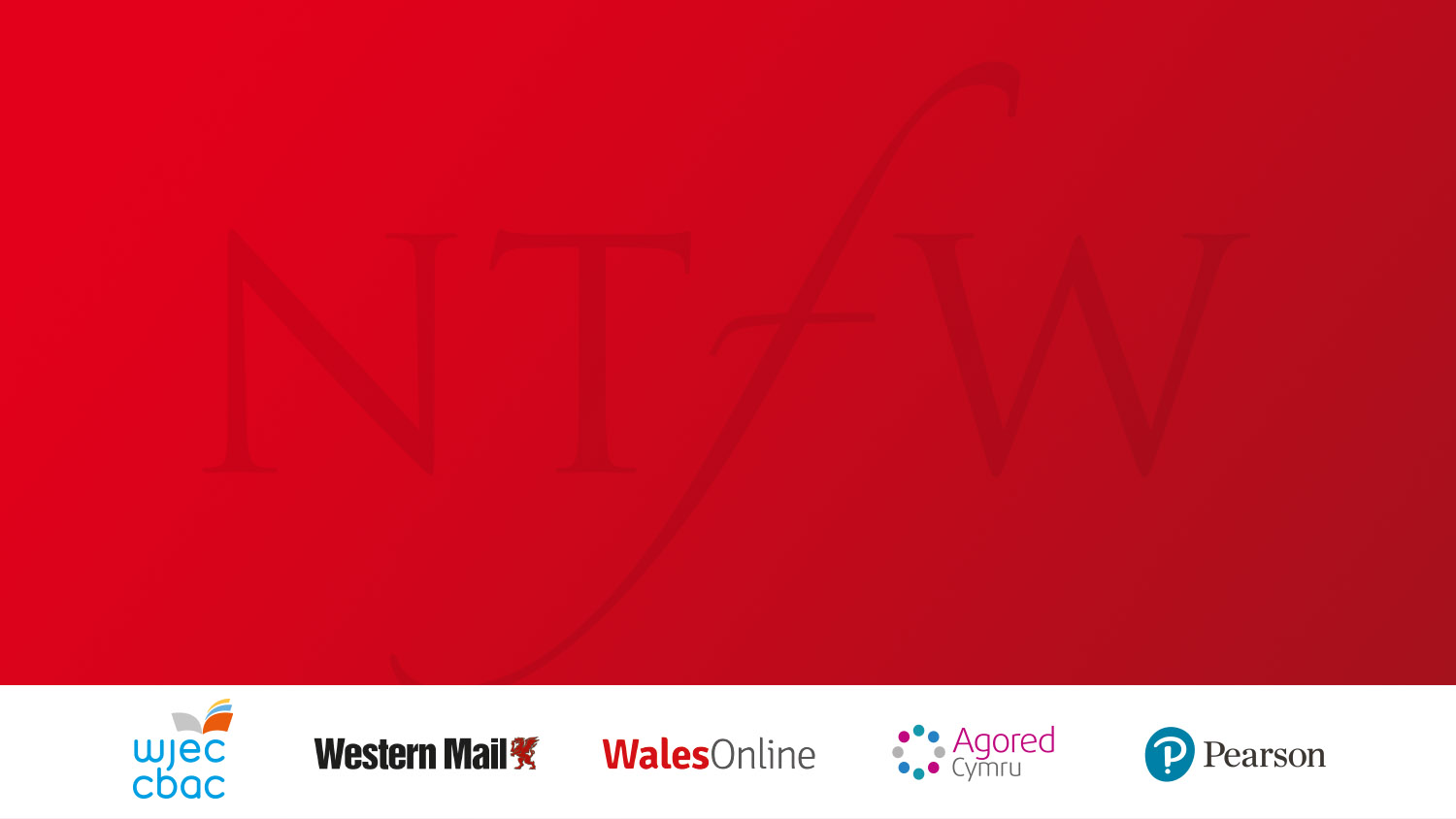 Hyrwyddwr Dwyieithrwydd
Adolygiad o’r Coleg Cymraeg Cenedlaethol
Cynyddu’r defnydd o’r iaith Gymraeg mewn Prentisiaethau
Canfod Modelau Rôl
Gweithgarwch Allanol gyda Rhanddeiliaid ehangach
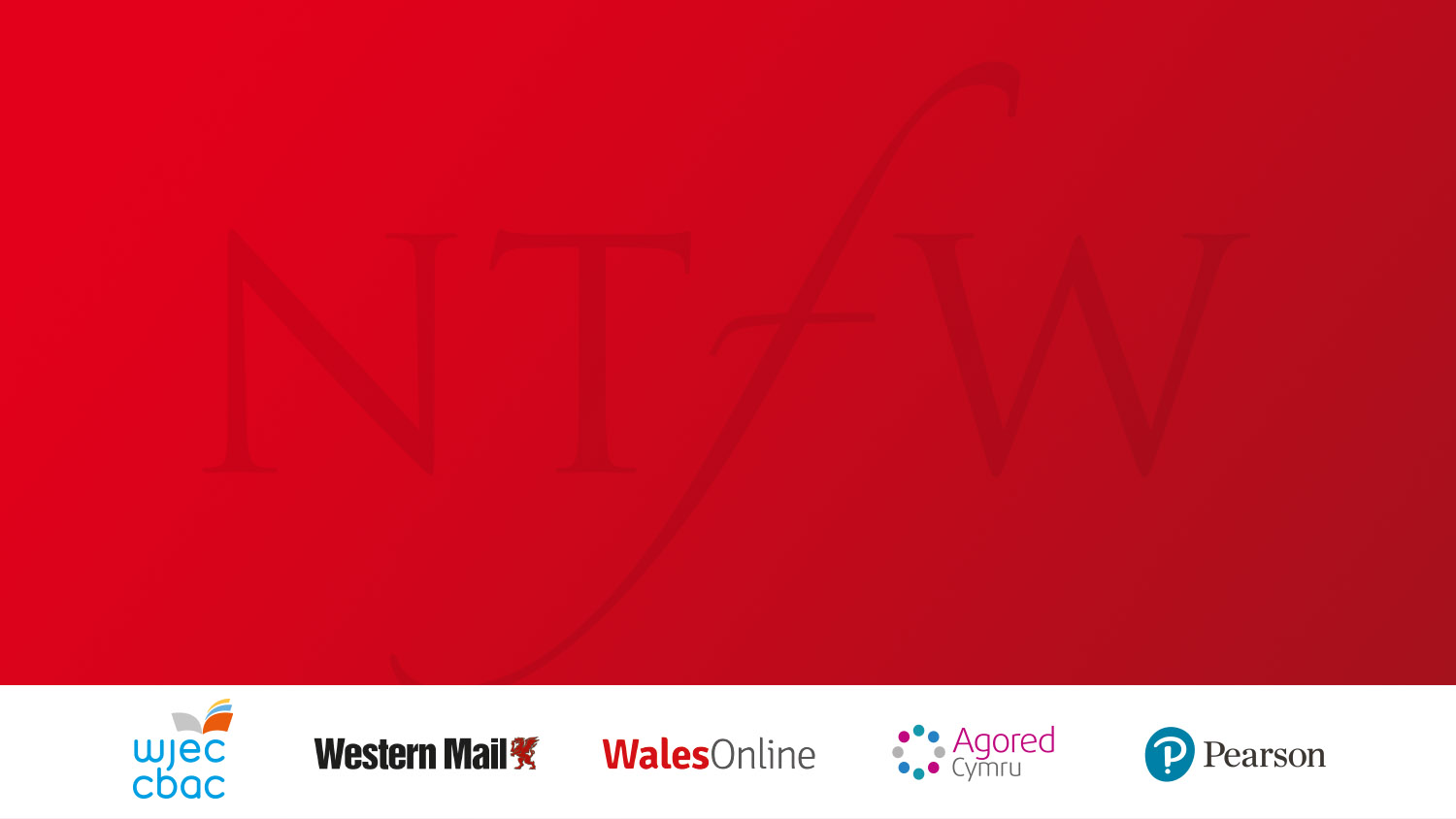 Busnes fel Arfer
Adolygiad o Lywodraethiant NTfW
Helpu’r rhwydwaith i weithio’n well
Cydweithio â Llywodraeth Cymru ar ffyrdd o ddod dros rwystrau allai ein hatal rhag cyrraedd 100,000 o brentisiaethau o safon uchel yn nhymor presennol y Cynulliad
Datrysiadau creadigol
RSPs
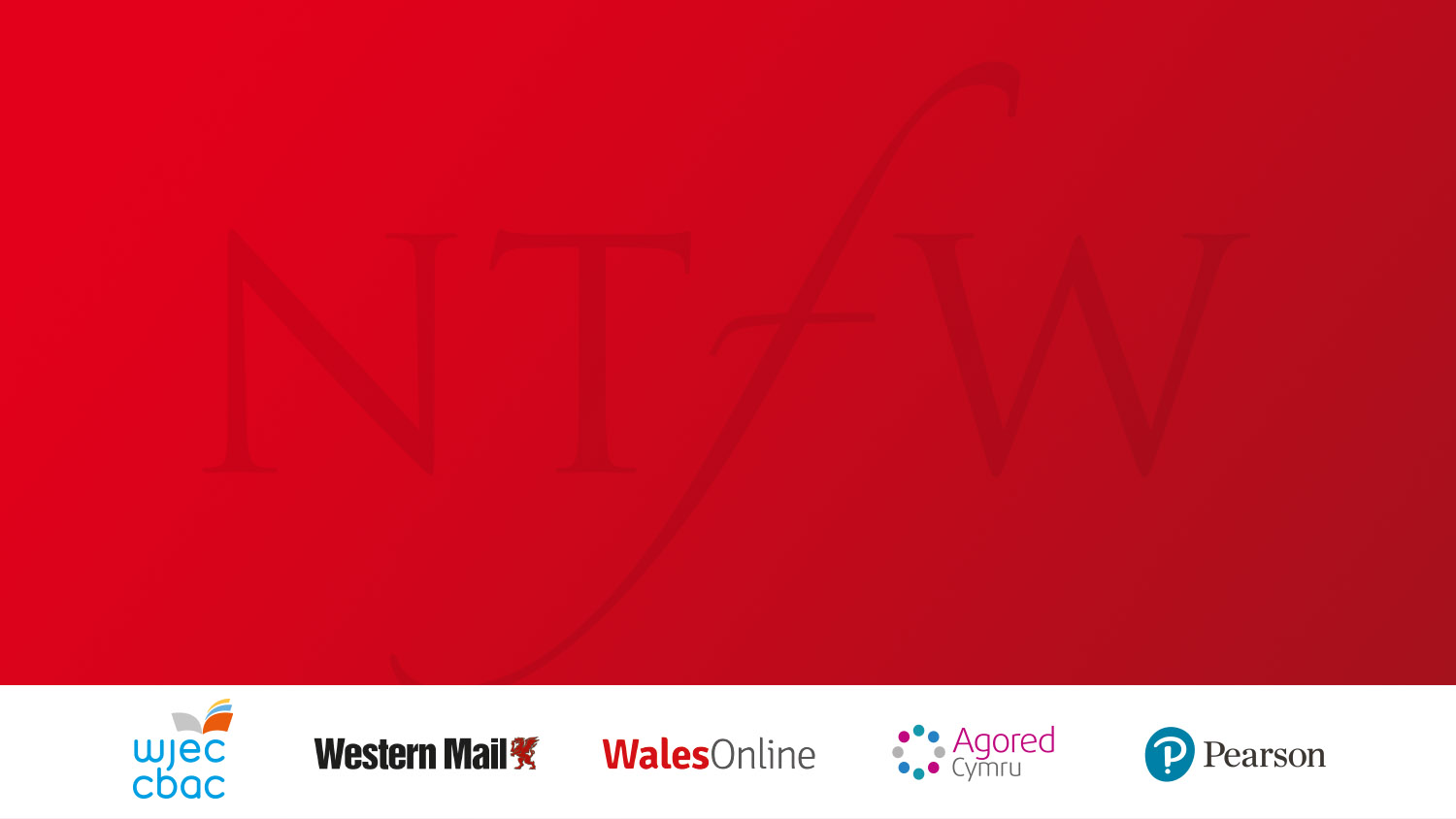 Busnes fel Arfer
WESB
WAAB
AHO (PCET) / Comisiwn Addysg Drydyddol ac Ymchwil i Gymru (TERCW)
Prentisiaethau Gradd
Gwobrau Prentisiaethau Cymru